Clinical Trial Budgeting
Valerie Stevenson, BAS, RRT, CCRP
Administrative Director
Neurological Emergencies Treatment Trials (NETT)
Disclosures
Valerie Stevenson’s salary is supported by NINDS/NIH via award 2-U01-NS056975.

Aside from salary support Valerie has no other conflicts or financial interests to report.  

The content of this presentation was developed by Valerie and does not replace NIH policy or guidance.
Learning Objectives
Understand funding opportunities
Identify budget considerations
Develop strategies in drafting a budget
Consider sub agreement options and their impact on the budget
Identify potential financial model for proposing and administering clinical trials
Budgeting….
Balancing what you need with the amount of funds available
Funding Opportunities
Is there a capitated amount?
What can be funded?
Does the capitated amount include indirect costs?
Are other sites indirect costs your direct costs
Do you understand any special terms and conditions?
Know the deadlines
Start early !!
Budget Considerations
Personnel
Co-investigators
Study team members
Other investigators
Coordinators
Research assistants
Consultants

Administrative staff may or not be allowed
Be conservative when considering multitasking staff
Don’t forget at about fringe benefits
If collaborating, look for role duplication
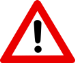 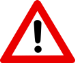 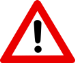 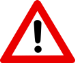 Budget Considerations
Supplies
Binders
Glassware
Specimen collection
Computers
Office supplies, gifts, postage, etc. not allowable unless special circumstance 

Equipment
Freezers
Microscopes
	
Alterations and Renovations (rare)
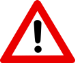 Budget Considerations
Travel
Protocol meetings
Site training, initiation and evaluation
Benchmark travel for study team members
Remember to budget mileage, parking, meals as part of travel

Other 
Services
Laboratory, specimen collection and storage, IT charges
Toll calls
Meeting expenses
Room rentals
Audio-visual
Sustenance during meetings
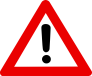 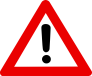 Budget Considerations
Per-subject budget
Map out subject interactions and interventions
Patient care costs 
Personnel time
Involve participating investigators AND coordinators in the budgeting conversation
Institutional expertise
Finance and grant teams
Benchmark with other trials and or institutions
Historical data from previous trials
Per subject payments to trial investigator site usually not permitted
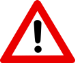 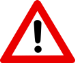 Budget Considerations
Facilities and administrative (F&A)
Aka Indirect Costs (IDC)
The real costs of university operations which are not readily assignable to a particular project.
The costs of operations that generally cannot be assigned to specific projects, such as electricity and administrative services.
Vary between institutions, awards and funders
Determine Type of Agreement
Cost reimbursable
Co-investigator

Vendor
Central, offsite lab

Hybrid
Per-subject payments

Consultant
Significant contributor
Characteristics of Subcontracts
Sponsored funds are being paid to a university, non-profit entity, or for-profit business, rather than to an individual. 

Subcontractor/Vendor is acting as a collaborator or contributing to the scientific/scholarly conduct of the project. 

Subcontractor's/Vendor's portion of the project requires use of discretion and unique expertise available from only one qualified source. 

Subcontractor/Vendor was identified by name, statement of work, and dollar amount in the project proposal and/or does not provide the same services to others as their primary business. 

Verification by the Project Director of the Subcontractor's/Vendor's performance is required before payment is made. 

					
					University of Michigan Text
[Speaker Notes: 2&3 – statement of work clause]
Translating Subagreements
YES
NO
NO
YES
NO
YES
Cost reimbursable
F&A assessed on first $25,000 

Vendor
F&A assessed on all dollars paid to sites

Consultant
F&A assessed on all dollars paid to consultant

Hybrid
Depends!
Consideration of F&A Costs
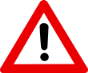 Why Hybrid?
Many budgets assume that all sites will have the same enrollment numbers but in reality they may look like this:
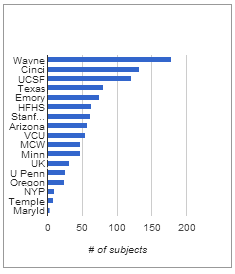 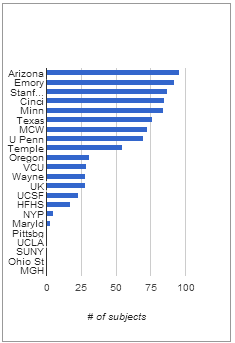 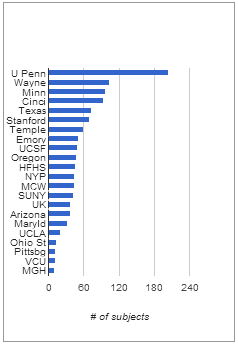 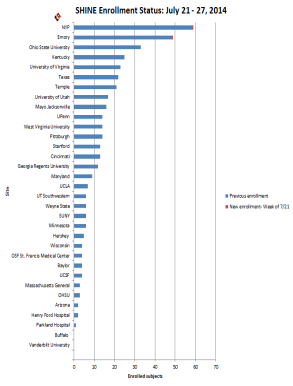 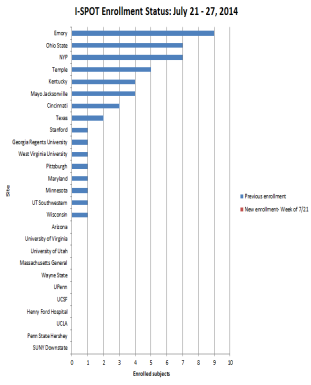 RAMPART
POINT
ProTECT
Benefits To This Approach
Paperwork from sites needed for proposal is cut down significantly!
Patient costs are represented as a single line item in the proposed budget
No juggle of 9 price points and 9 IDC rates
Competitive Enrollment could be employed
No pre-plan for number of subjects at each site
Flexibility in introducing additional sites
Consider How To Package Proposal
What reimbursement strategy that works best for the trial?

What are the collaborators doing for the trial?

Will your department or Medical School reconsider alternate forms of F&A recovery? 

Is your institution willing to Cost-Share?
Consider How To Package Proposal
Start-up costs at each site?  Flat amount or with enrollment?

Provide set funds for a coordinator or leave as $/milestone?

All the same or differing $/patient reimbursements at sites?

Pay for travel from the central award?
Common paradigms
They won’t participate unless we call them a subcontract.

The study is scientific. They aren’t service units.

They aren’t just an enrolling site…  The lead PI at each place is going to go to investigator meetings 1x a year and will help write the publication.”

Site enrollment will be evenly distributed

All persons listed must be included on the budget 

F&A is fixed and final
Get Input!!
Helpful Resources
NIH Grants Policy & Guidance: http://grants.nih.gov/grants/policy/policy.htm

Uniform Guidance: http://grants.nih.gov/grants/policy/faq_grants_uniformguidance.htm  

Create an acronym:
http://acronymcreator.net/
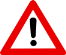 Questions?
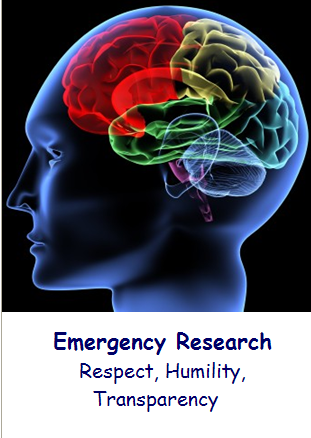 The NETT is supported by NINDS/NIH via award 
2-U01-NS056975
[Speaker Notes: Why NETT exists]